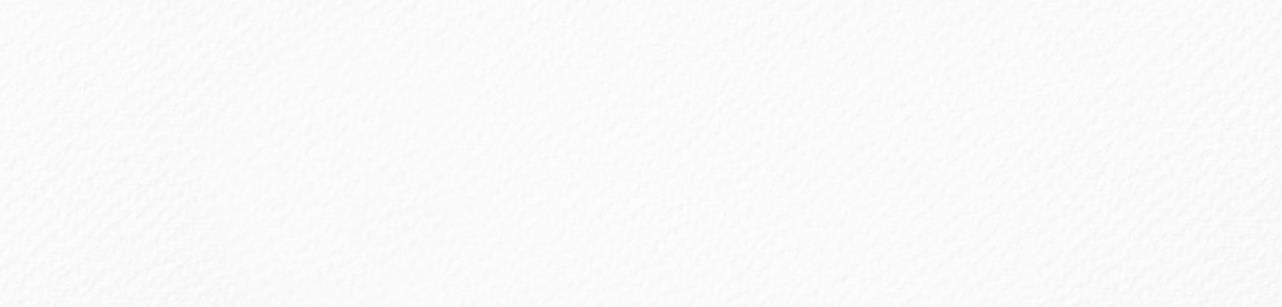 LOGO
微立体经典红商务总结汇报
SUMMARY REPORT OF MICRO STEREOSCOPIC CLASSIC RED BUSINESS
汇报人：xiazaii    时间：202X.07
输入您的标题
输入您的标题
目 录
输入您的标题
输入您的标题
1
输入您的标题
ENTER YOUR TITLE
1
输入您的标题
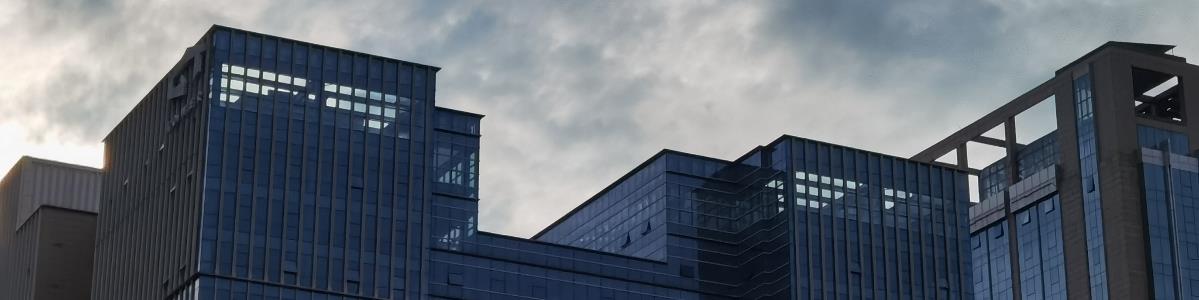 添加标题
添加标题
添加标题
添加标题
点击添加正文、温提示正文行距在1.2~1.3之间点击添加正文
点击添加正文、温提示正文行距在1.2~1.3之间点击添加正文、
点击添加正文、温提示正文行距在1.2~1.3之间点击添加正文
点击添加正文、温提示正文行距在1.2~1.3之间点击添加正文
1
输入您的标题
在此录入上述图表的综合说明。
在此录入上述图表的综合说明。
在此录入上述图表的综合说明。
在此录入上述图表的综合说明。
在此录入上述图表的综合说明。
在此录入上述图表的综合说明。
在此录入上述图表的综合说明。
10月份
11月份
4月份
6月份
8月份
5月份
7月份
9月份
1
输入您的标题
输入标题
点击添加文字内容点击添加文字内容点击添加文字内容
a
输入标题
点击添加文字内容点击添加文字内容点击添加文字内容
输入标题
点击添加文字内容点击添加文字内容点击添加文字内容
e
b
d
c
输入标题
点击添加文字内容点击添加文字内容点击添加文字内容
输入标题
点击添加文字内容点击添加文字内容点击添加文字内容
1
输入您的标题
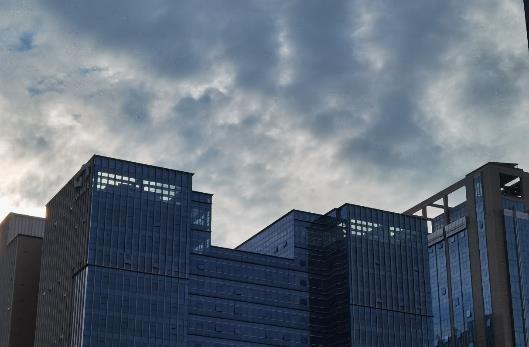 添加标题
点击添加正文、温提示正文行距在1.2~1.3之间点击添加正文
添加标题
点击添加正文、温提示正文行距在1.2~1.3之间点击添加正文
添加标题
点击添加正文、温提示正文行距在1.2~1.3之间点击添加正文
添加标题
点击添加正文、温提示正文行距在1.2~1.3之间点击添加正文、温提示正文行距在1.2~1.3之间点击添加正文、温提示正文行距在1.2~1.3之间点击添点击添
1
输入您的标题
添加标题
添加标题
添加标题
点击添加正文、温提示正文行距在1.2~1.3之间点击添加正文
点击添加正文、温提示正文行距在1.2~1.3之间点击添加正文
点击添加正文、温提示正文行距在1.2~1.3之间点击添加正文
添加标题
添加标题
点击添加正文、温提示正文行距在1.2~1.3之间点击添加正文
点击添加正文、温提示正文行距在1.2~1.3之间点击添加正文
1
输入您的标题
添加标题
点击添加正文、温提示正文行距在1.2~1.3之间点击添加正文、温提示正文行距在1.2~1.3之间点击添加正文、温提示正文行距在1.2~1.3之间点击添点击添加正文、温提示正文行距在1.2~1.3之间点击添加正文
2
输入您的标题
ENTER YOUR TITLE
2
输入您的标题
标题内容
标题内容
标题内容
标题内容
点击输入具体内容点击输入具体内容. 点击输入具体内容点击输入具体内容
点击输入具体内容点击输入具体内容. 点击输入具体内容点击输入具体内容
点击输入具体内容点击输入具体内容. 点击输入具体内容点击输入具体内容
点击输入具体内容点击输入具
2
输入您的标题
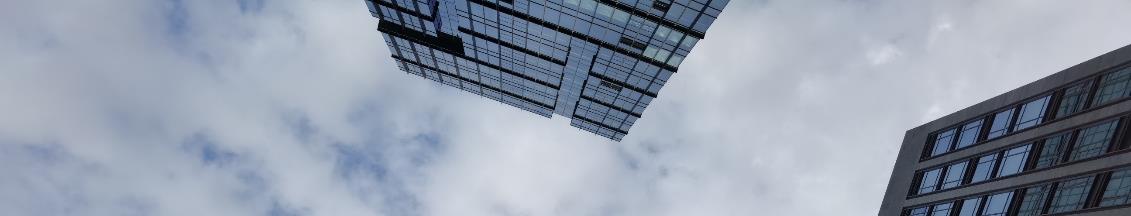 添加标题
添加标题
添加标题
添加标题
点击添加正文、温提示正文行距在1.2~1.3之间点击添加正文
点击添加正文、温提示正文行距在1.2~1.3之间点击添加正文
点击添加正文、温提示正文行距在1.2~1.3之间点击添加正文
点击添加正文、温提示正文行距在1.2~1.3之间点击添加正文
2
输入您的标题
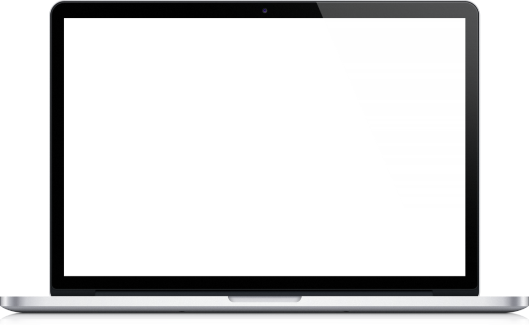 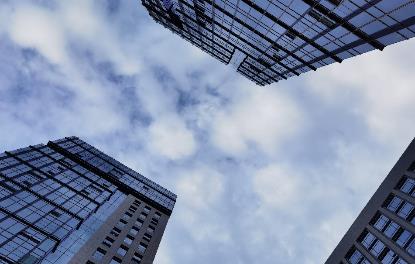 输入标题
点击更改文本内容，格式可自定义。点击更改文本内容，格式可自定义
点击更改文本内容，格式可自定义。点击更改文本内容，格式可自定义
2
输入您的标题
此处添加标题内容
点击此处添加内容
点击此处添加内容
此处添加标题内容
点击此处添加内容
点击此处添加内容
此处添加标题内容
点击此处添加内容
点击此处添加内容
此处添加标题内容
点击此处添加内容
点击此处添加内容
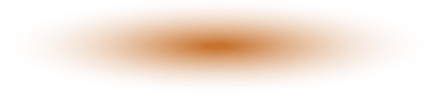 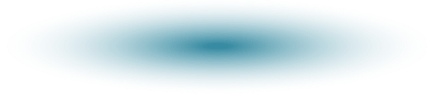 2
输入您的标题
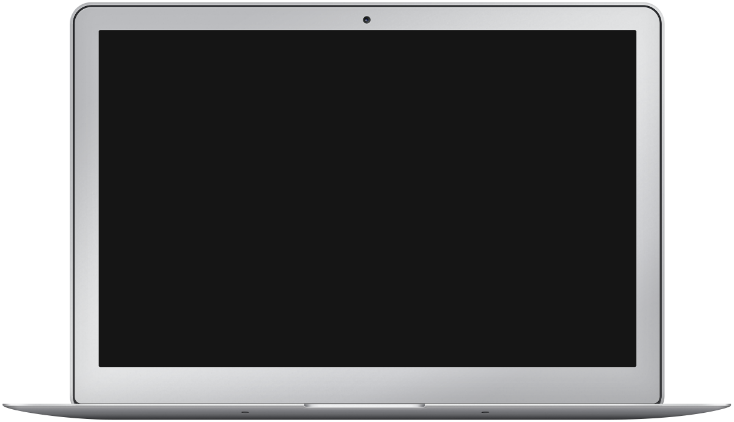 这里输入标题文字
这里输入标题文字
这里输入标题文字这里输入标题文字这里输入标题文字这里输入标题文字这里输入标题文字
2
输入您的标题
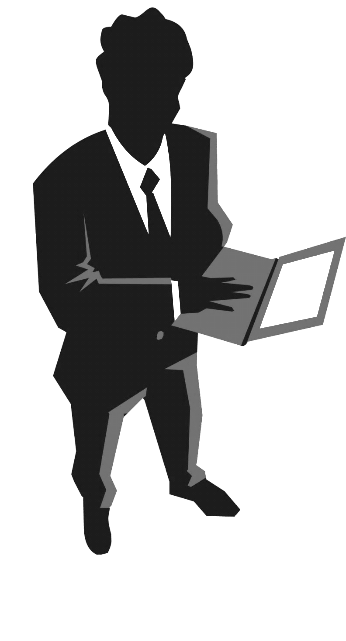 输入标题
在此录入上述图表的综合说明，在此录入上述图表的综合描述说明。在此录入上述图表的综合说明，在此录入上述图表的综合描述说明。



输入标题
在此录入上述图表的综合说明，在此录入上述图表的综合描述说明。在此录入上述图表的综合说明，在此录入上述图表的综合描述说明。
输入标题
在此录入上述图表的综合说明，在此录入上述图表的综合描述说明。在此录入上述图表的综合说明，在此录入上述图表的综合描述说明。
3
输入您的标题
ENTER YOUR TITLE
3
输入您的标题
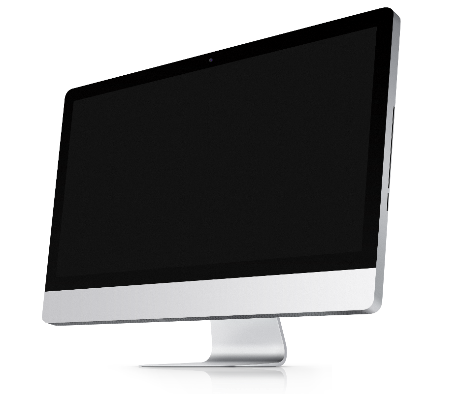 点击添加内容
点击添加内容
在此输入详细的文字介绍信息，表达图表的含义。
在此输入详细的文字介绍信息，表达图表的含义。
点击添加内容
点击添加内容
在此输入详细的文字介绍信息，表达图表的含义。
在此输入详细的文字介绍信息，表达图表的含义。
1
点击添加内容
点击添加内容
在此输入详细的文字介绍信息，表达图表的含义。
在此输入详细的文字介绍信息，表达图表的含义。
3
输入您的标题
添加标题
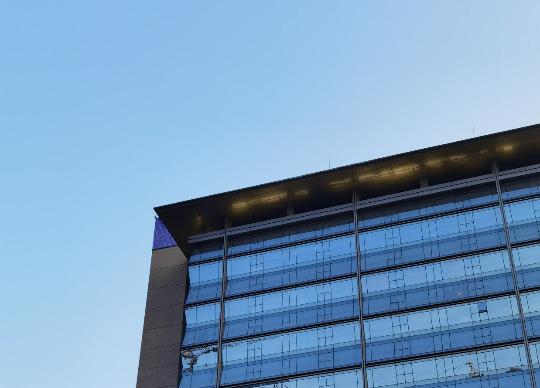 在此录入上述图表的综合描述说明，在此录入上述图表的综合描述说明。
添加标题
在此录入上述图表的综合描述说明，在此录入上述图表的综合描述说明。
添加标题
在此录入上述图表的综合描述说明，在此录入上述图表的综合描述说明。
3
输入您的标题
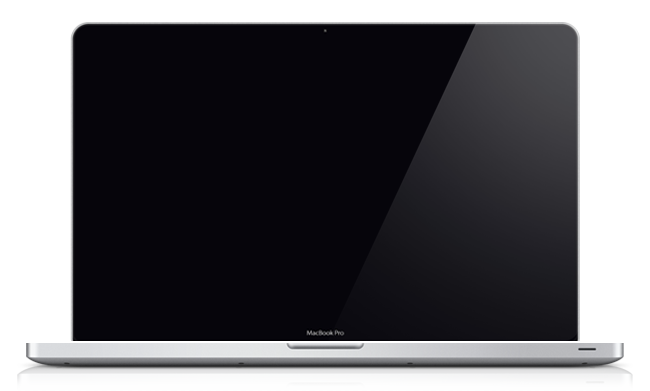 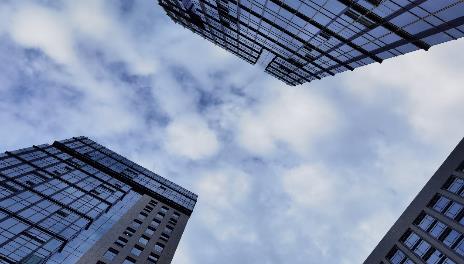 添加标题
添加标题
在此录入上述图表的描述说明，在此录入上述图表的描述说明。
在此录入上述图表的描述说明，在此录入上述图表的描述说明。
输入文字标题
请在此处输入详细的文字介绍信息和简介，表达图入详细的文字介绍信息和简介，表达图表的含义。请在此处输入详细的文字介绍信息和简介，表达图表的含义。
3
输入您的标题
输入标题
点击添加文字内容点击添加文字内容点击添加文字内容
输入标题
点击添加文字内容点击添加文字内容点击添加文字内容
输入标题
点击添加文字内容点击添加文字内容点击添加文字内容
输入标题
点击添加文字内容点击添加文字内容点击添加文字内容
3
输入您的标题
d
输入标题
点击添加文字内容点击添加文字内容点击添加文字内容点击添加文字内容
输入标题
输入标题
点击添加文字内容点击添加文字内容点击添加文字内容点击添加文字内容
s
输入标题
v
输入标题
点击添加文字内容点击添加文字内容点击添加文字内容点击添加文字内容
输入标题
输入标题
点击添加文字内容点击添加文字内容点击添加文字内容点击添加文字内容
b
输入标题
3
输入您的标题
在此添加详细的文字信息介绍。在此添加详细的文字。
在此添加详细的文字信息介绍。在此添加详细的文字。
起步较晚
市场不足
人才缺失
关键技术
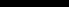 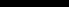 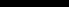 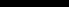 在此添加详细的文字信息介绍。在此添加详细的文字。
在此添加详细的文字信息介绍。在此添加详细的文字。
4
输入您的标题
ENTER YOUR TITLE
4
输入您的标题
此处键入相关内容。
单击此处添加标题
01
02
点击更改内容点击更改内容点击更改内容点击更改内容点击更改内容点击更改内容点击更改内容点击更改内容点击更改内容
此处键入相关内容。
此处键入相关内容。
04
03
此处键入相关内容。
4
输入您的标题
01
输入标题
点击添加文字内容点击添加文字内容点击添加文字内容点击添加文字内容
02
输入标题
点击添加文字内容点击添加文字内容点击添加文字内容点击添加文字内容
03
输入标题
点击添加文字内容点击添加文字内容点击添加文字内容点击添加文字内容
4
输入您的标题
输入标题
点击添加文字内容点击添加文字内容点击添加文字内容
输入标题
点击添加文字内容点击添加文字内容点击添加文字内容
输入标题
点击添加文字内容点击添加文字内容点击添加文字内容
4
输入您的标题
12%
添加标题
9%
37%
点击添加正文、温提示正文行距在1.2~1.3之间点击添加正文
\
添加标题
添加标题
添加标题
点击添加正文、温提示正文行距在1.2~1.3之间点击添加正文
点击添加正文、温提示正文行距在1.2~1.3之间点击添加正文、温提示正文行距在1.2~1.3之间
点击添加正文、温提示正文行距在1.2~1.3之间点击添加正文
25%
添加标题
点击添加正文、温提示正文行距在1.2~1.3之间点击添加正文
4
输入您的标题
01
步
05
步
04
步
03
步
02
步
点击输入标题
点击添加文字内容点击添加文字内容点击添加文字内容 点击添加文字内容.点击添加文字内容点击添加文字内容点击添加文字内容 点击添加文字内容.
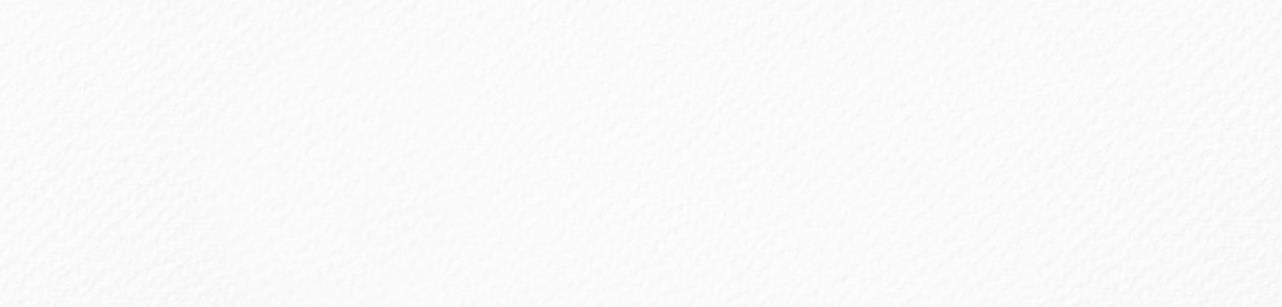 LOGO
谢谢观看,THANKS
SUMMARY REPORT OF MICRO STEREOSCOPIC CLASSIC RED BUSINESS
汇报人：xiazaii    时间：202X.07